Introducir y cambiar un tema de conversación (pág. 192-193)
Eso me hace pensar en…
A propósito, ¿qué has oído de el/la…?
Cambiando de tema, ¿qué me dices de…?
Hablando de arte, ¿qué me cuentas de…?

*Actividad 8 Escuchemos
¿Qué hacemos para comparar 2 cosas?
La pintura por Velazquéz no es 
	tan loca como la pintura por Picasso.
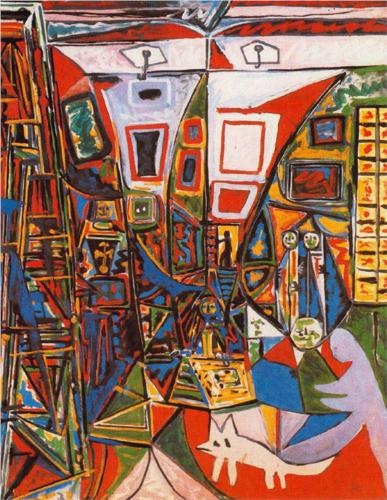 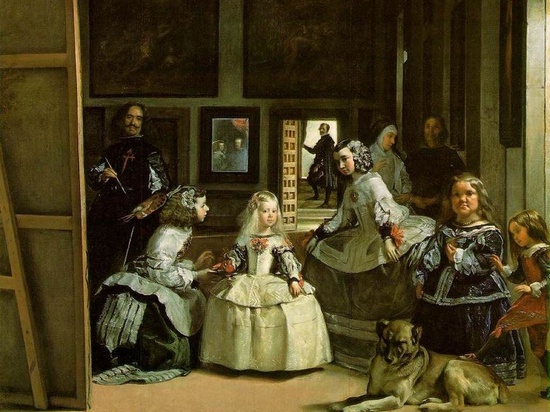 Las meninas
La Sagrada Familia es 
		tan creativa como La Pedrera.
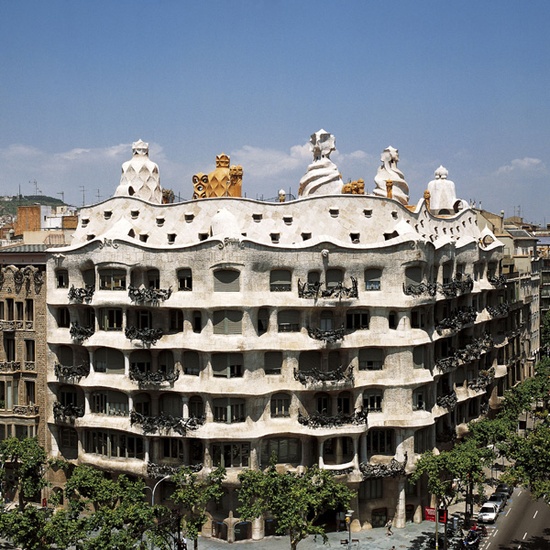 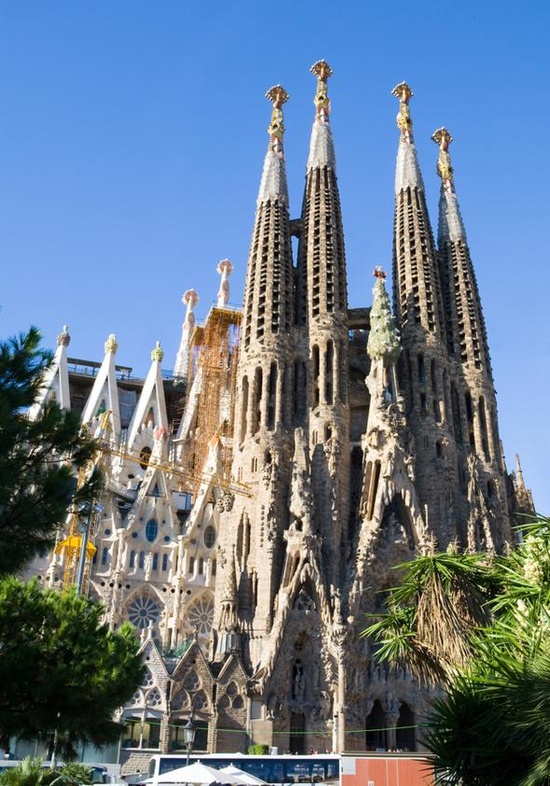 La arquitectura de AntoniGaudí
El retrato de da Vinci no es 
		tan gordo como el de Botero.
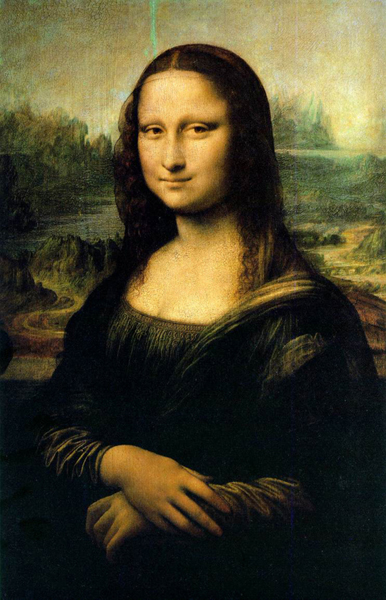 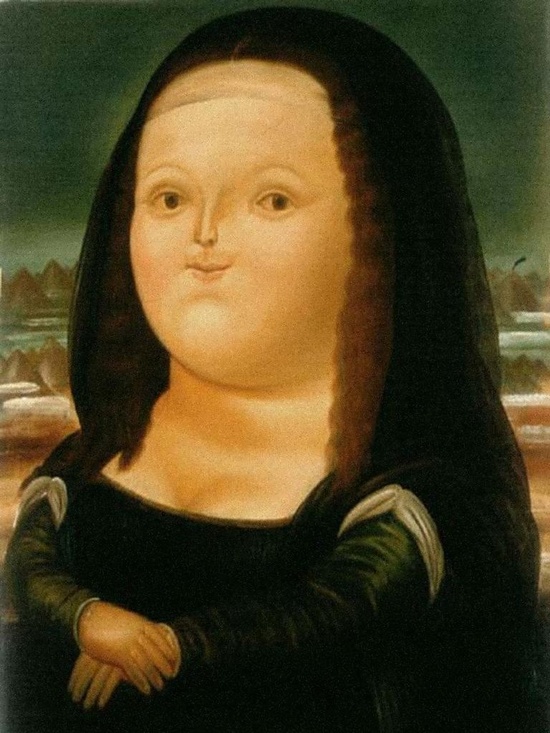 La Mona Lisa
1. tan + adjectivo + como
La pintura por Velazquéz no es 
	tan loca como la pintura por Picasso.
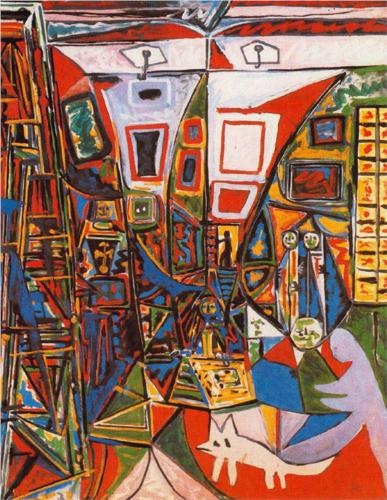 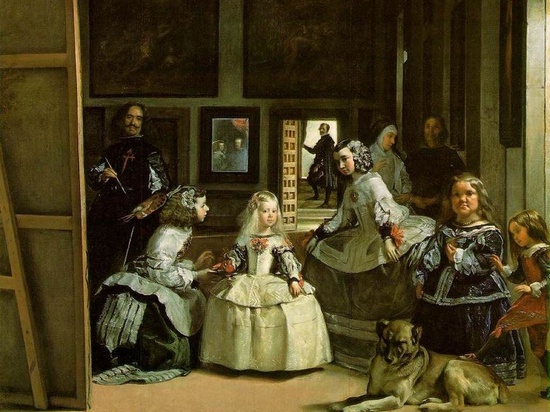 Las meninas
1. tan + adjectivo + como
La Sagrada Familia es 
		tan creativa como La Pedrera.
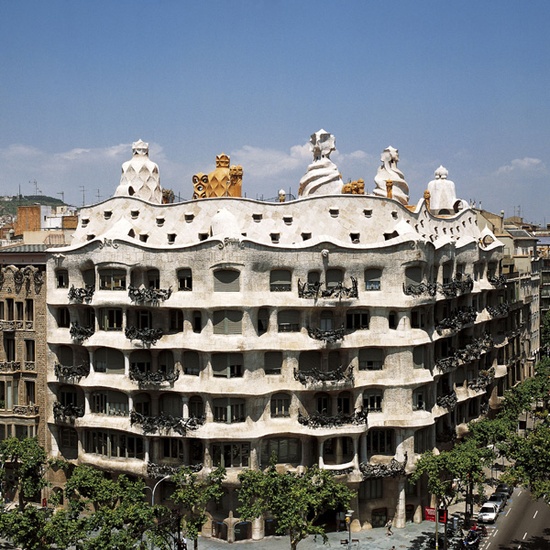 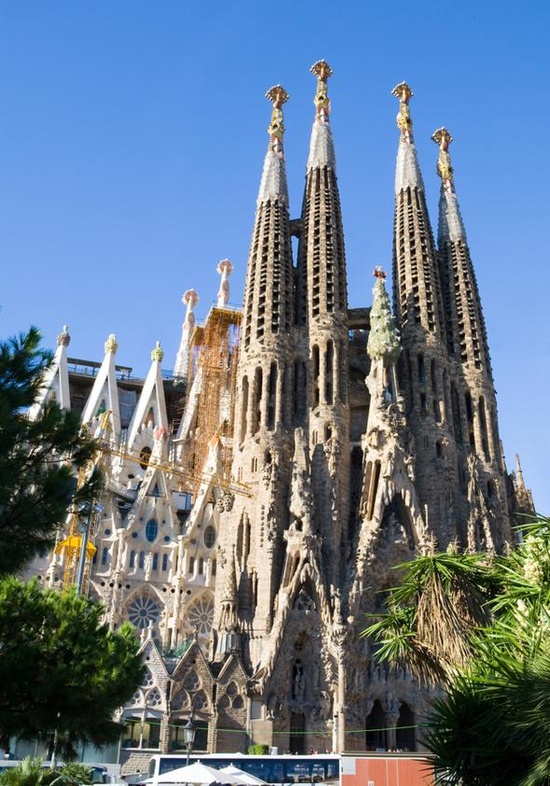 La arquitectura de AntoniGaudí
1. tan + adjectivo + como
El retrato de da Vinci no es 
		tan gordo como el de Botero.
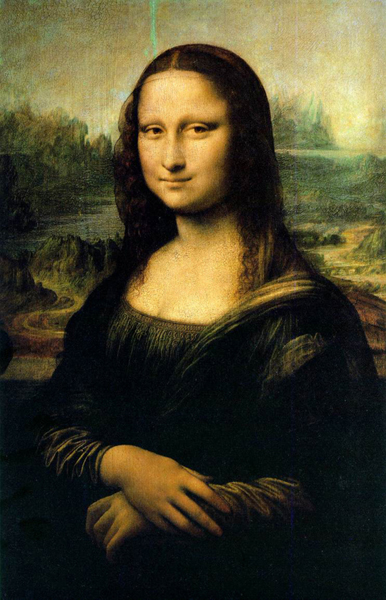 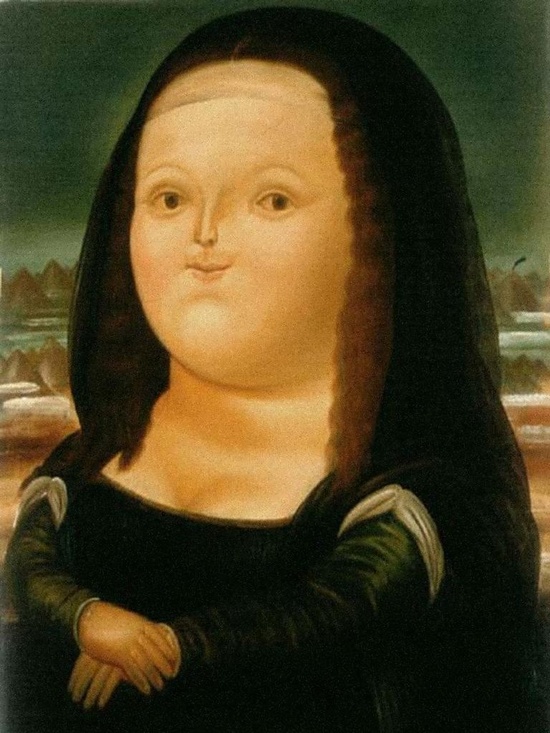 La Mona Lisa
¿Qué hacemos para comparar 2 cosas?
1. tan + adjectivo + como
¿El superlativo?
La pizza rica-est
El edificio grande-est
La película mal-est

NOOOOOO

El cuadro más triste de mundo
Esa falda es la más fea de todas las que he visto.
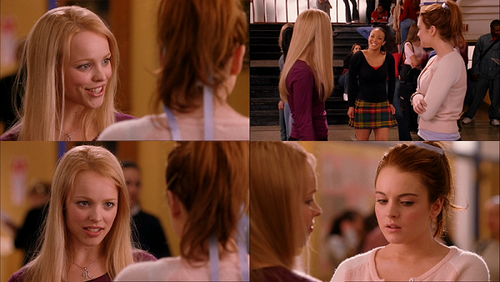 Su barba es la menos corta del mundo.
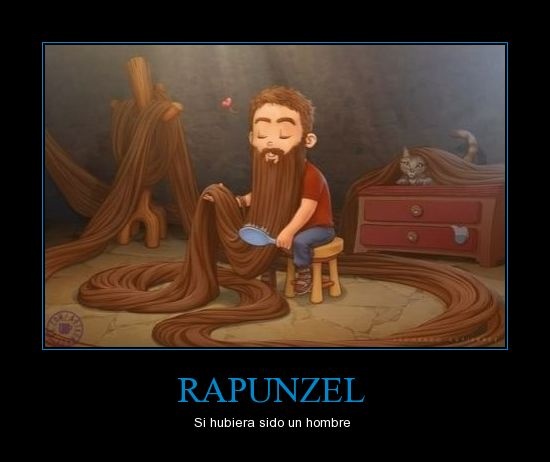 Esa falda es la más fea de todas las que he visto.
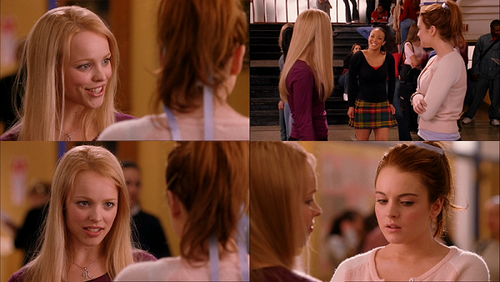 El/la/los/las + más/menos + de
Esa falda es la más fea que he visto.
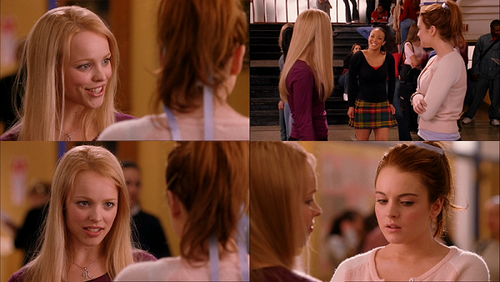 El/la/los/las + más/menos
Su barba es la menos corta del mundo.
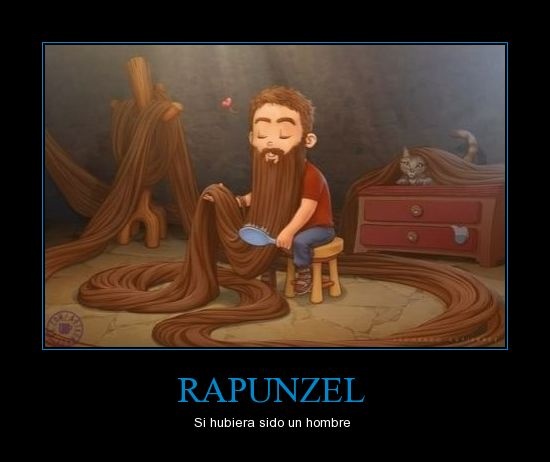 El/la/los/las + más/menos + de
¿El superlativo?
El/la/los/las + más/menos + de
Practica:
11. Los jardines de Chapultepec son _____. Son los jardines más _____ __ México. (grande)
15. La Torre Sears en Chicago es _____. Es la torre más _____ __ Estados Unidos. (alto)
50. Fernando Botero es un pintor muy _____. Es tal vez el pintor más _____ __ Colombia. (conocido)
100. En mi opinión, las esculturas antiguas son _____. Para mí, son las más _____ __ todas. (extraño)
1.000. La Gran Muralla China es muy _____. Es la muralla más _____ __ mundo. (largo)
14. Las comedias de Shakespeare son _____. Para mí son las más _____ __ todas las obras de teatro. (divertido)
Colorea verde el oso más grande
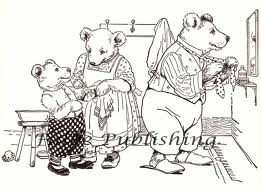 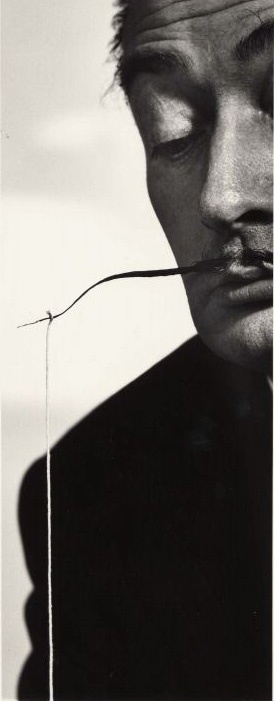 El bigote es largísimo.
Salvador Dalí
Los relojes están calientísimos.
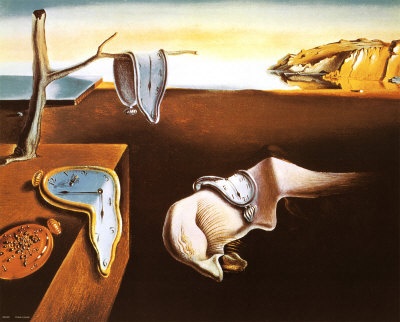 ¿El superlativo?
El/la/los/las + más/menos + de
Adjectivo + ísimo/a/os/as
Adjectivo + ísimo/a/os/asLa arquitectura musulmana es _____. (antiguo)
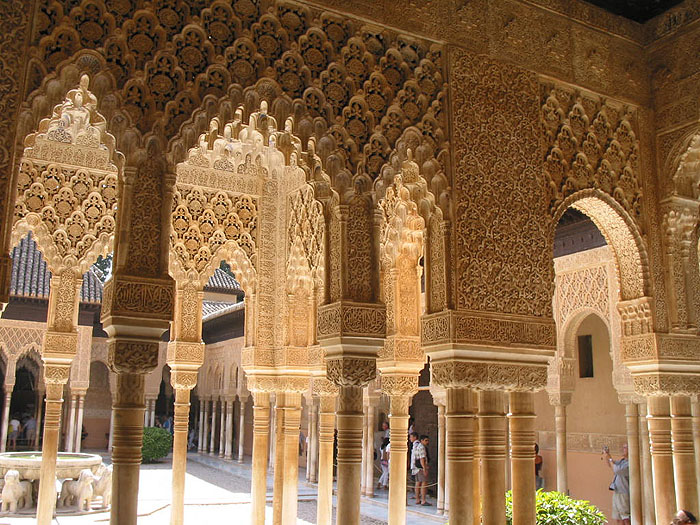 Adjectivo + ísimo/a/os/asLa puente de London es _____. (maravilloso)
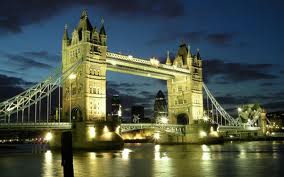 Adjectivo + ísimo/a/os/asLa estatua es _____. (americano)
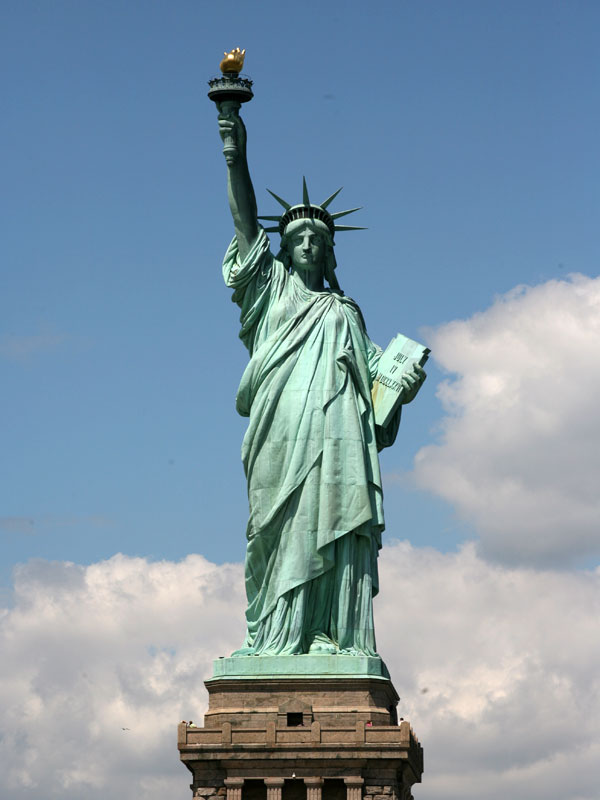 Adjectivo + ísimo/a/os/asLa escultura es _____. (clásico)
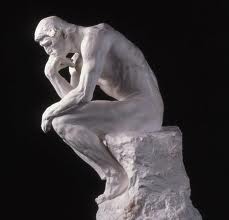 Adjectivo + ísimo/a/os/asEl dibujo es _____. (original)
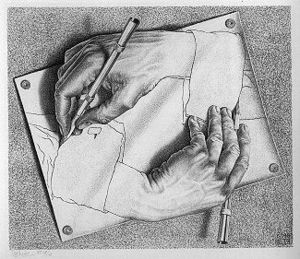 Adjectivo + ísimo/a/os/asLas torres son _____. (famoso)
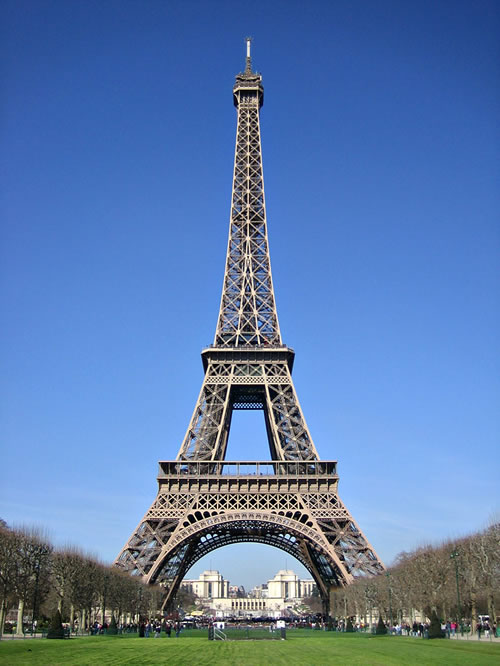 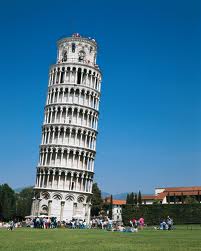 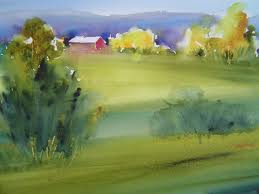 1
2
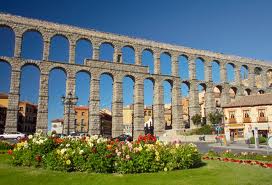 3
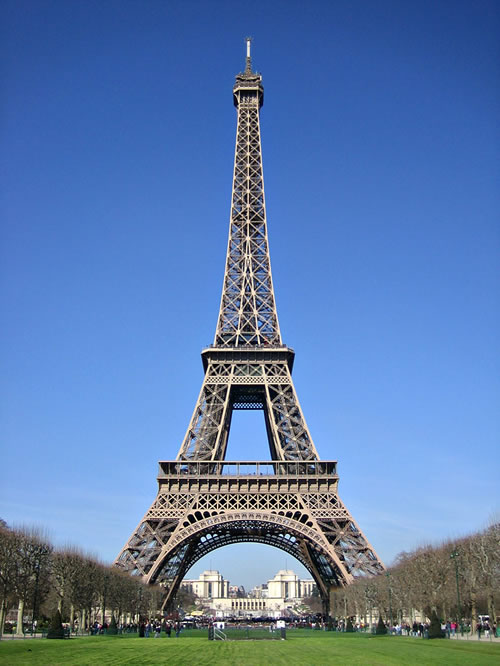 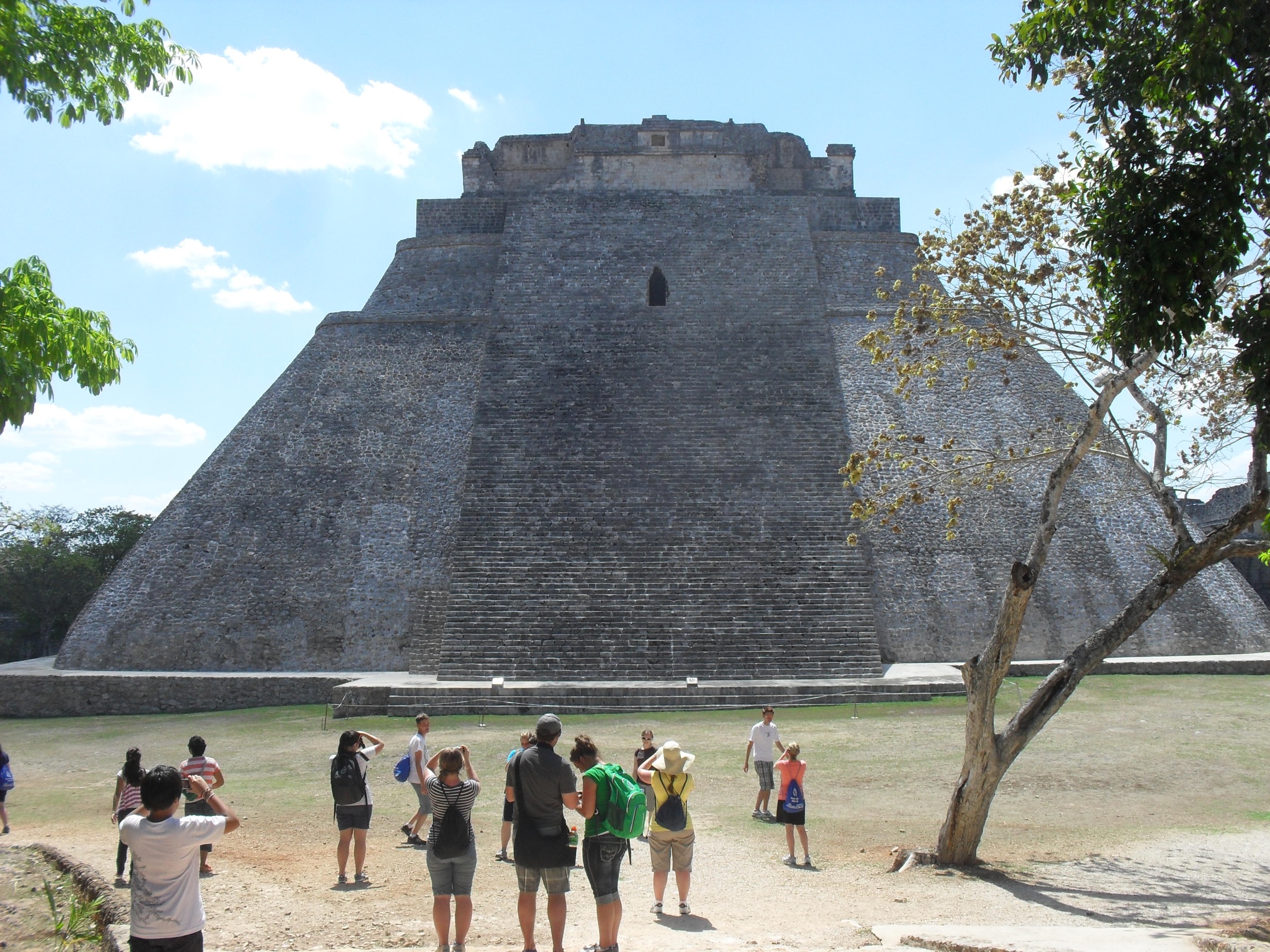 4
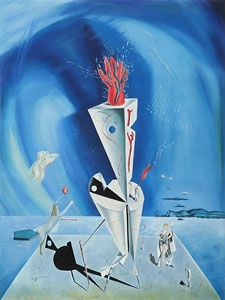 5
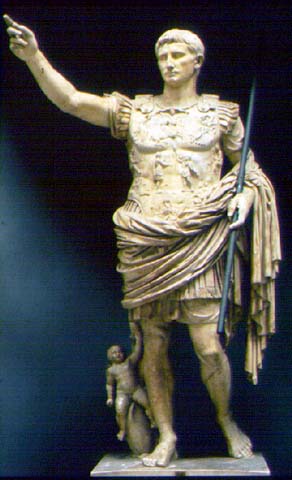 6